Figure 1. Dyrk1A overexpression recapitulates DS dendritic phenotype. Morphological characterization of the basal ...
Cereb Cortex, Volume 22, Issue 12, December 2012, Pages 2867–2877, https://doi.org/10.1093/cercor/bhr362
The content of this slide may be subject to copyright: please see the slide notes for details.
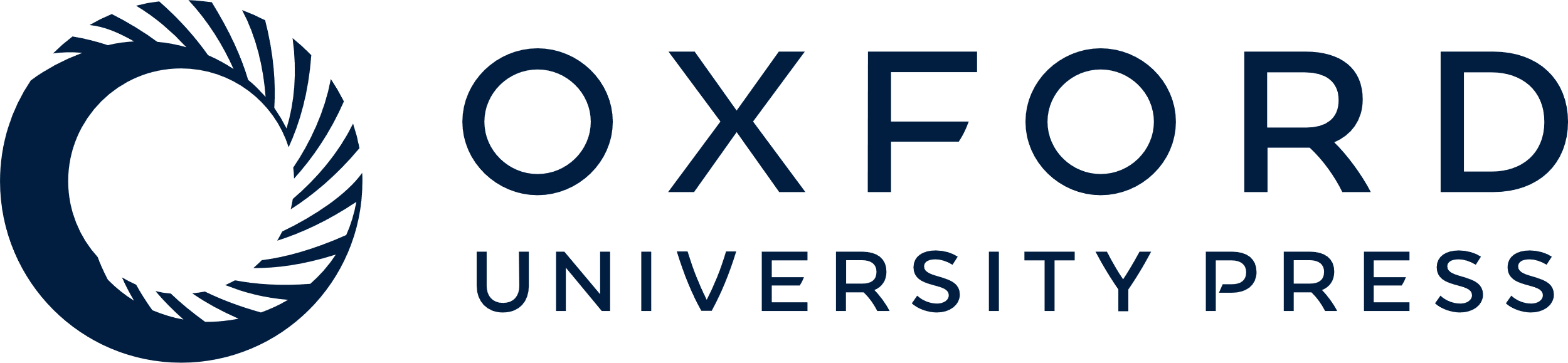 [Speaker Notes: Figure 1. Dyrk1A overexpression recapitulates DS dendritic phenotype. Morphological characterization of the basal dendritic fields was performed in cortical neurons at P7, P10, and adult TgDyrk1A mice and their wild type littermates. (A) Representative photomicrographs of adult wild type (left panel) and TgDyrk1A mice (right panel) neurons from cortical layer III injected with LY. Scale bar = 125 μm. (B) Total length of basal dendrites. Sholl analysis (number of dendritic branches that intersected concentric circles [centered on the cell body] of radii that incremented by 25 μm) of (C) P7, (D) P10, and (E) adult dendrites to determine the complexity of the dendritic trees. (F) Density of spines along the entire length of the dendrites that were only quantified in adult mice. (G) Photomicrographs of horizontally projecting basal dendrites from adult wild type (left panels) and TgDyrk1A mice (right panels). Arrows show the spines along the neurite. Scale bar = 10 μm. Black bars and symbols represent wild type, and white bars and symbols represent TgDyrk1A mice. Data are represented as means ± standard error of the mean; *P < 0.05, **P < 0.01, *** P < 0.001.


Unless provided in the caption above, the following copyright applies to the content of this slide: © The Author 2012. Published by Oxford University Press. All rights reserved. For permissions, please e-mail: journals.permissions@oup.com]